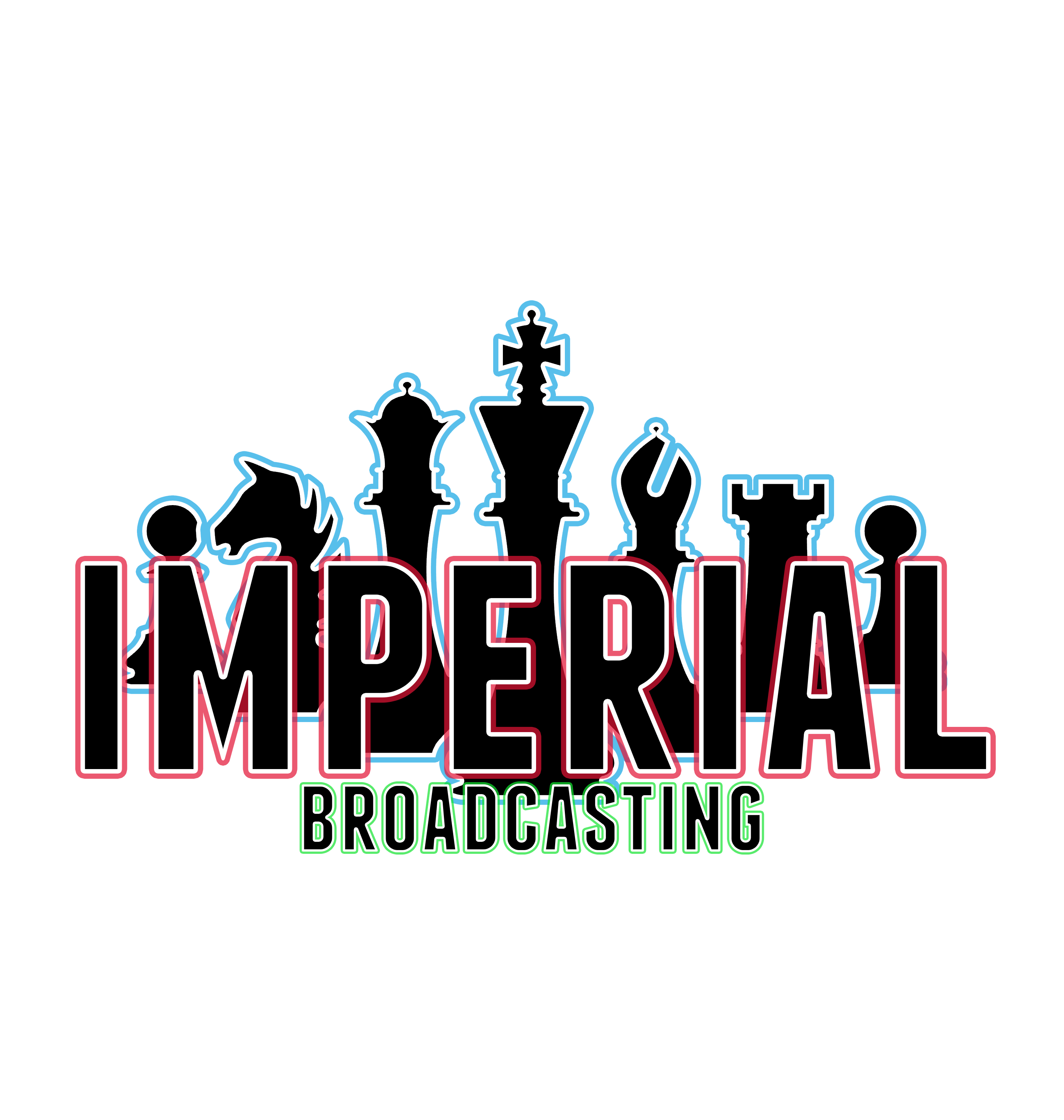 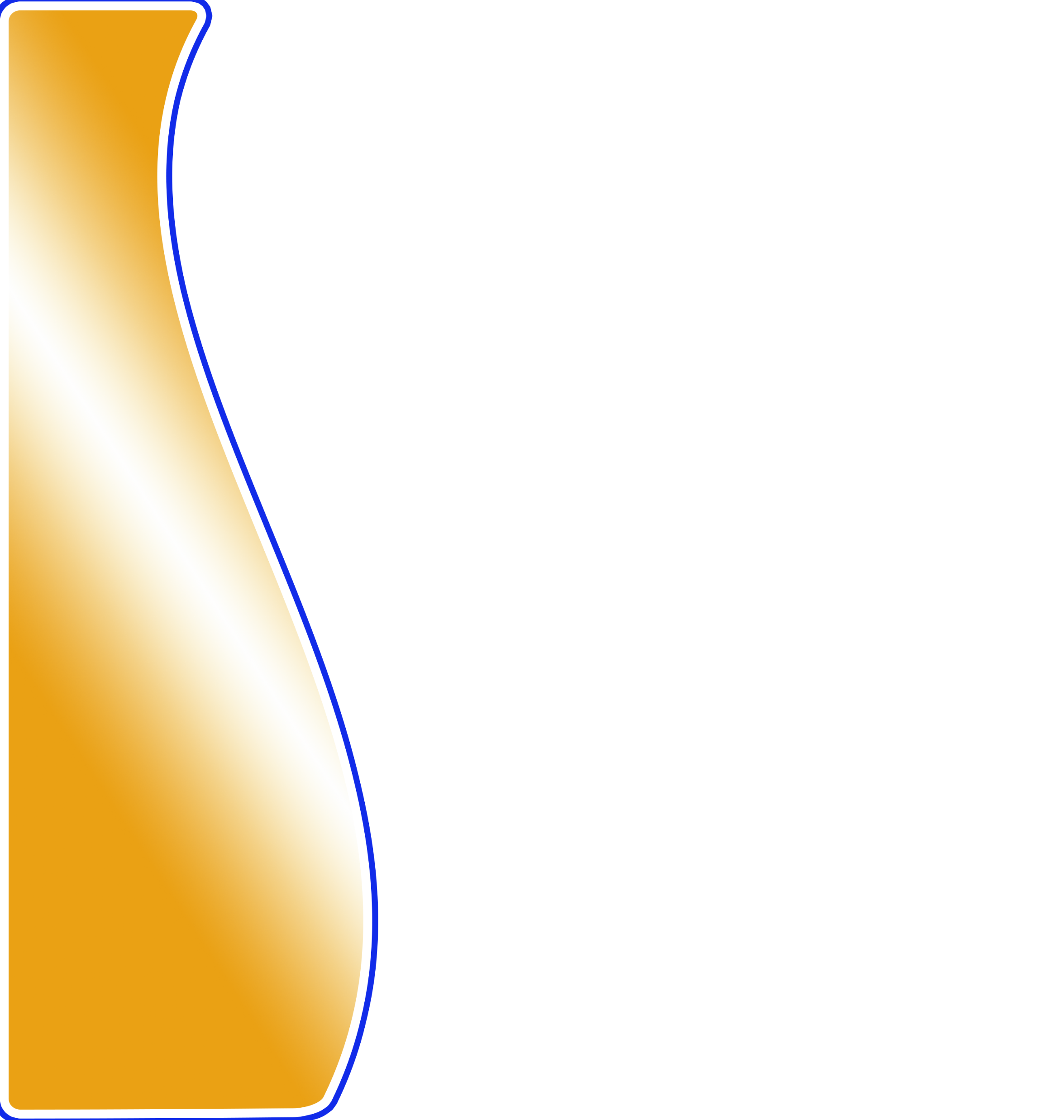 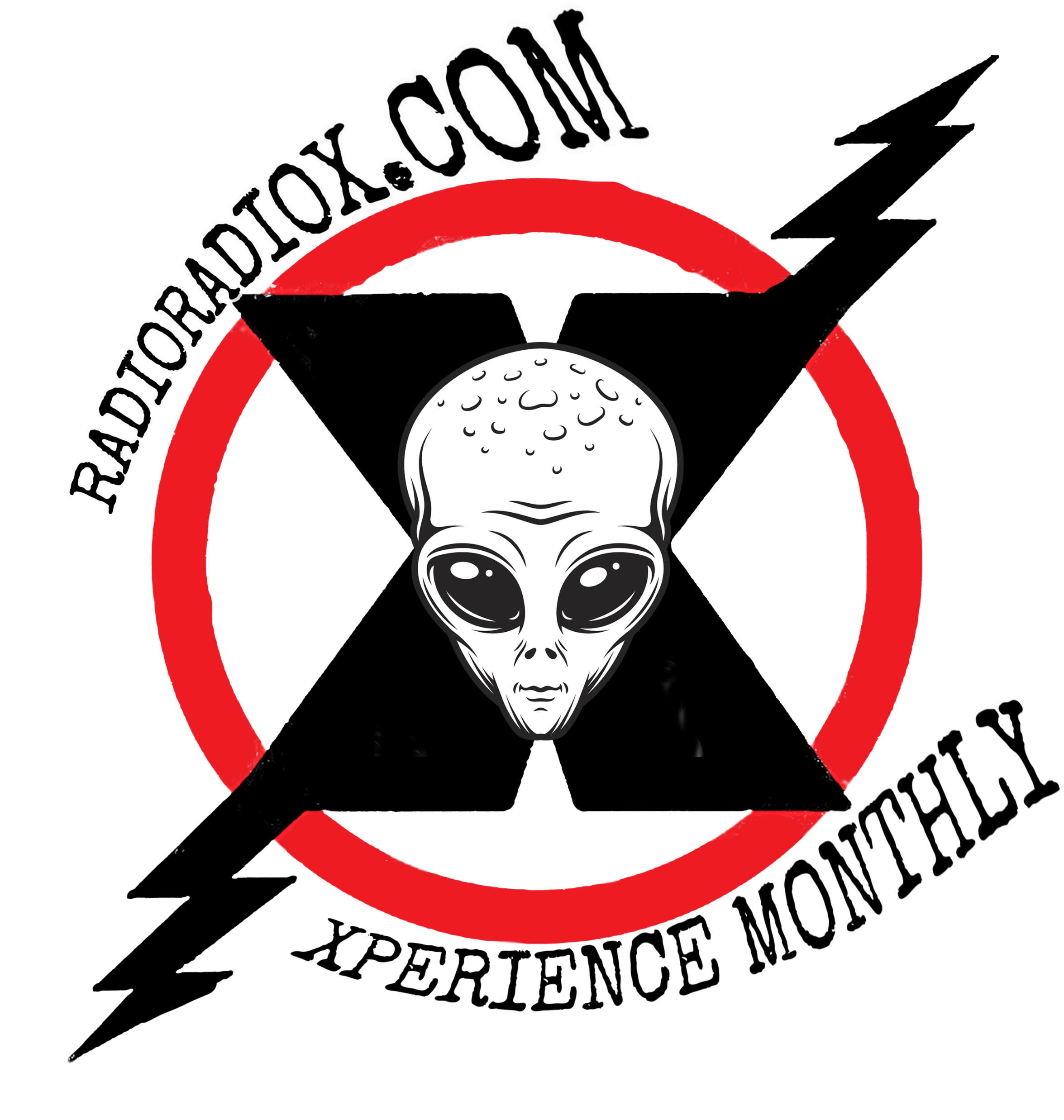 IMPERIAL
BROADCASTING
MEDIA KIT
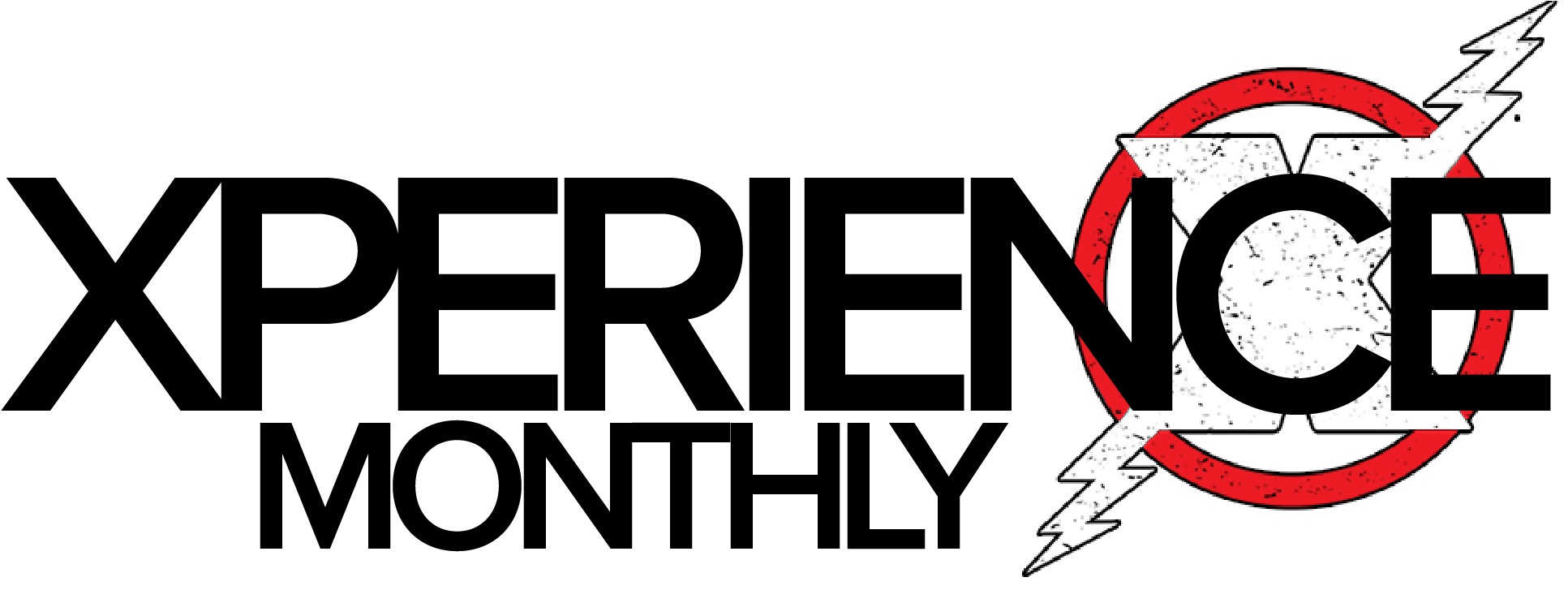 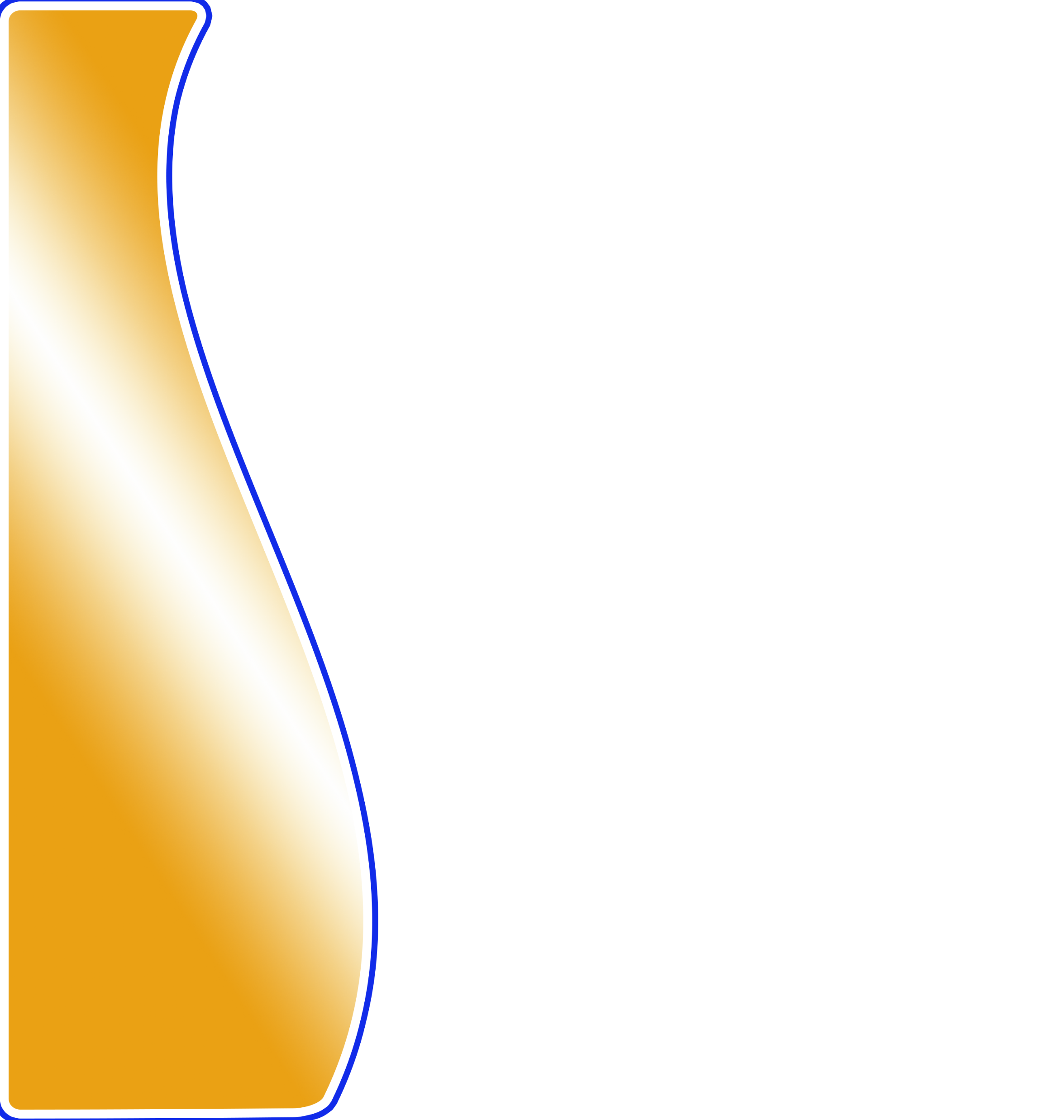 RADIORADIOX
Voted  best radio station in the 
Schenectady Gazette Reader’s Poll
2019, 2020, and 2021
 1st in the website category 2021 and 2nd in 2022
THE XPERIENCE MONTHLY
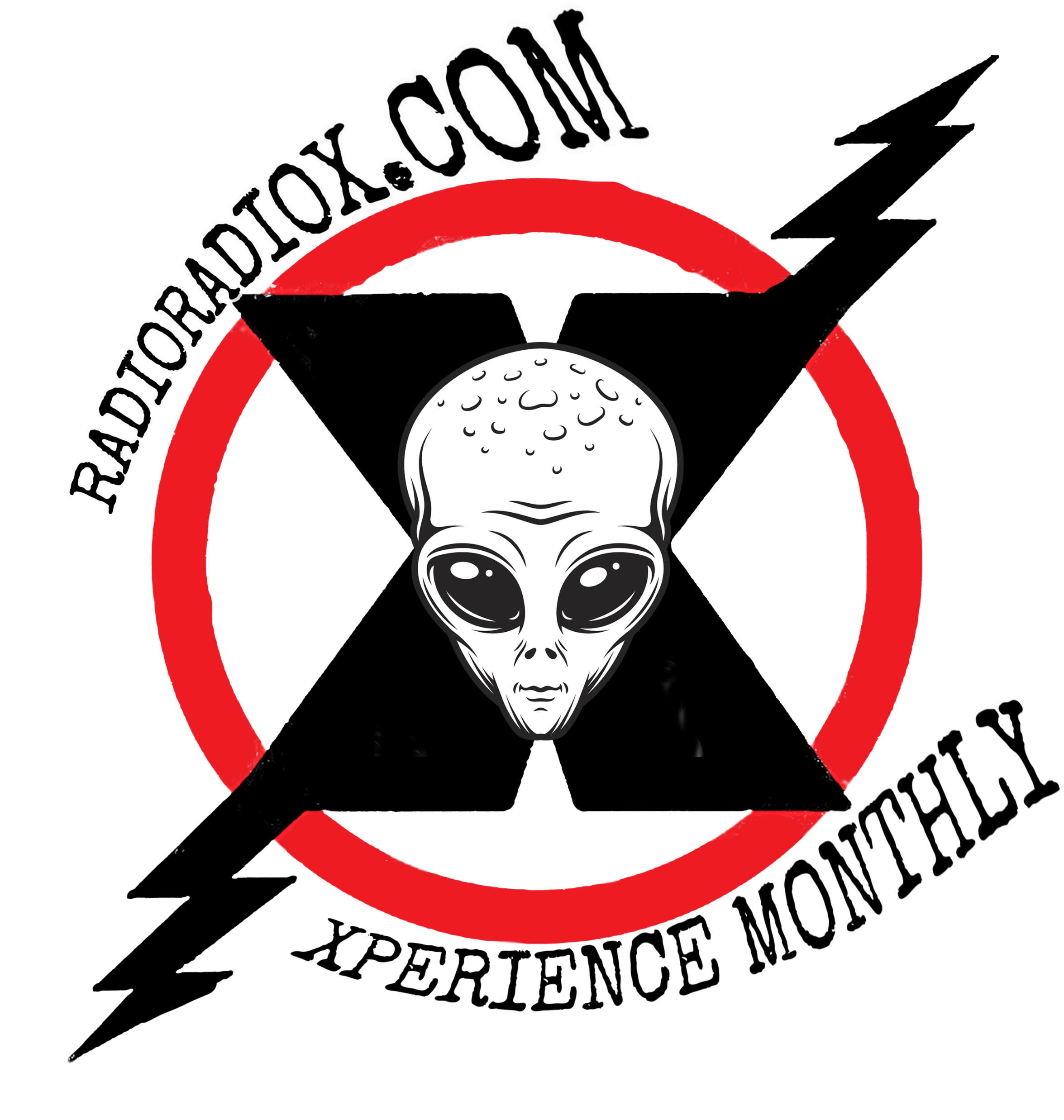 Voted in the Top 3 of newspapers in the
Schenectady Gazette Reader’s Poll 2020, 2021 & 2022
Winner in the Music Journalist category in the 
2022 Capital Region 
Thomas Edison (Eddie’s) Awards
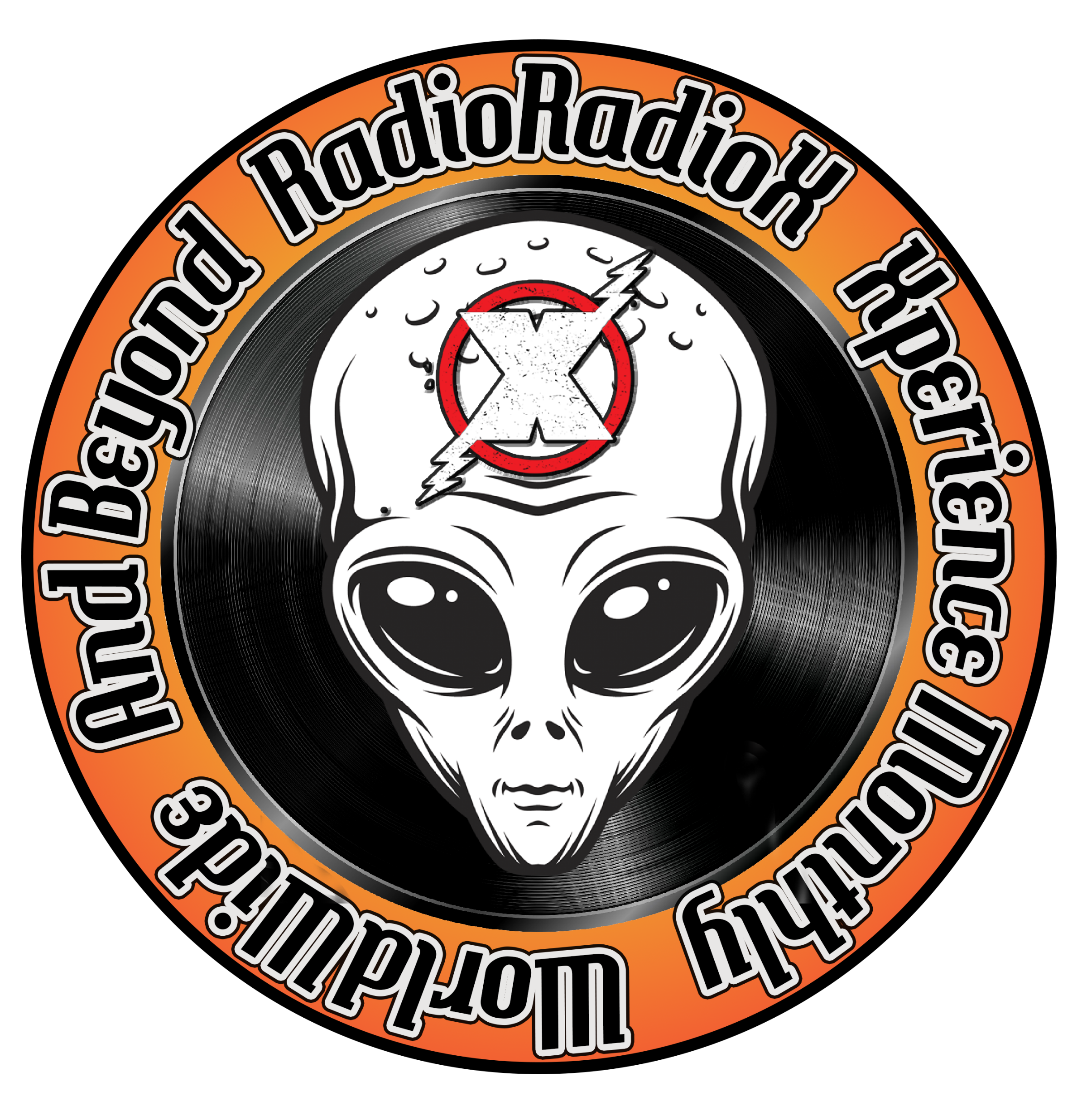 And always number one with our readers and listeners!
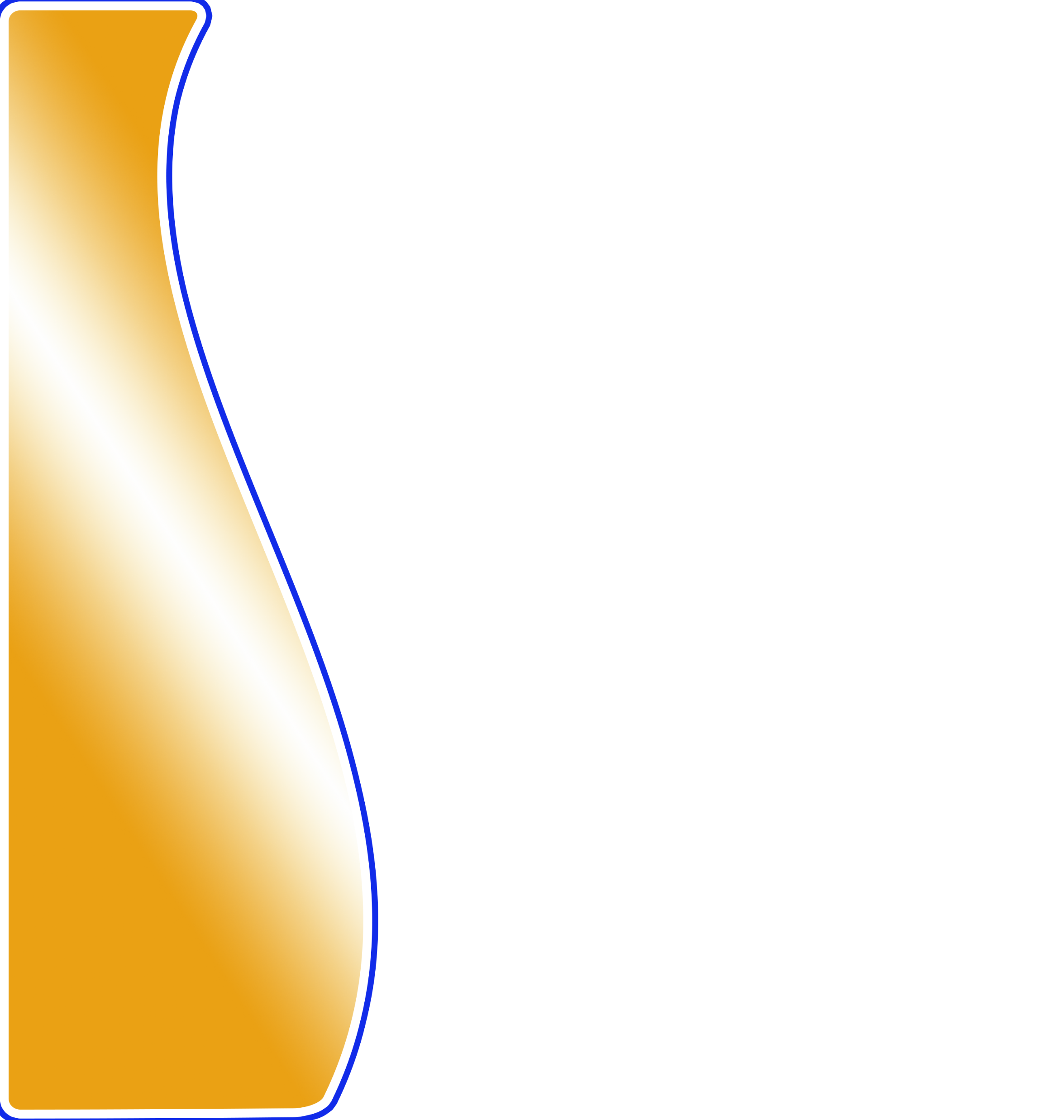 ABOUT XPERIENCE MONTHLY
The Xperience Monthly is a regional arts, entertainment and culture magazine, about the scene, created by the scene, with an average issue size of 48 pages and a monthly circulation of 5,000 copies.

We deliver to points throughout the Capital District, from Albany to Saratoga, Troy to Rensselaer, Selkirk to Scotia.
READER DEMOGRAPHICS
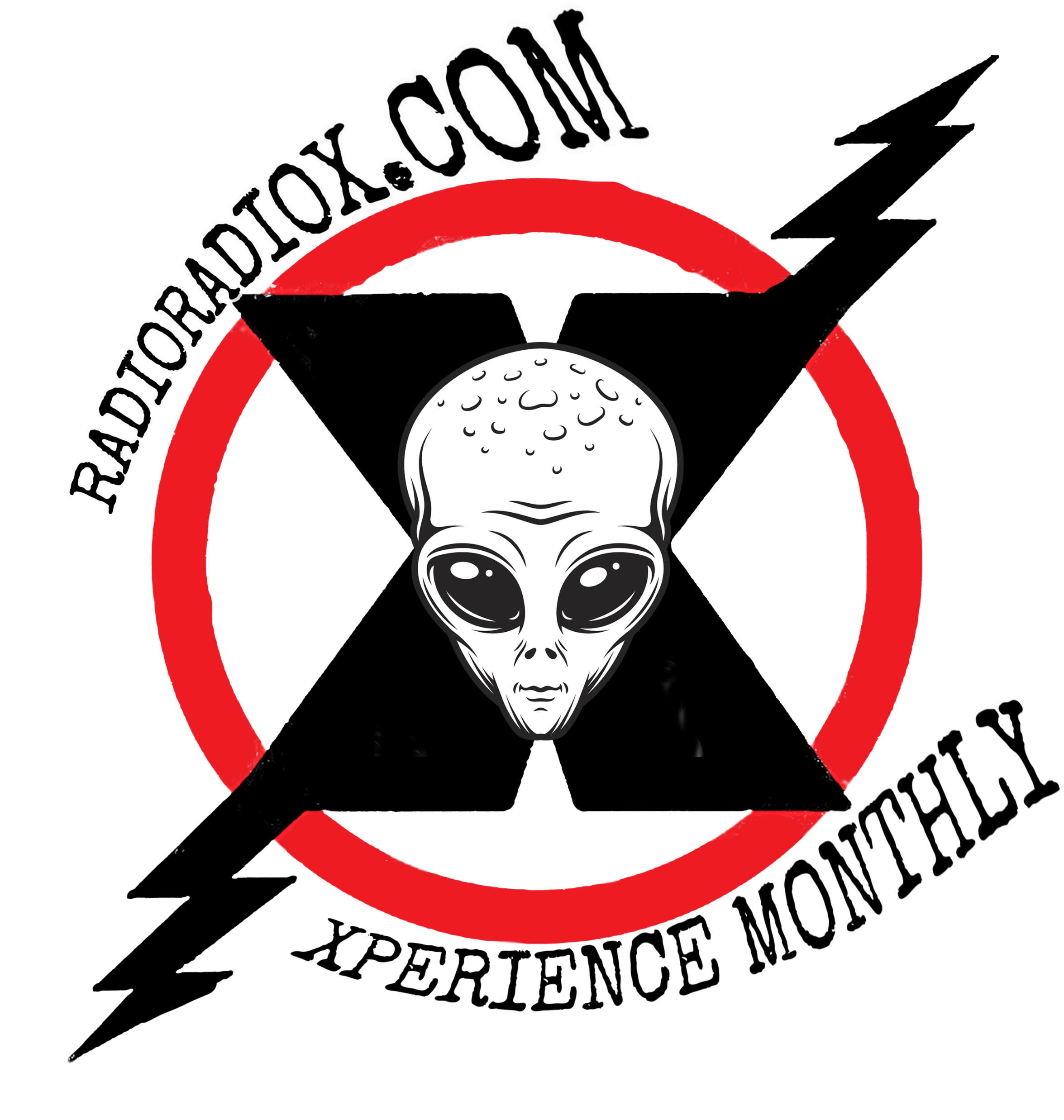 62% Male, 37% Female
Male Readership Age Range 
25-64 years old
Female Readership Age Range 
25-54 years old
Average reader income 45k plus yearly.
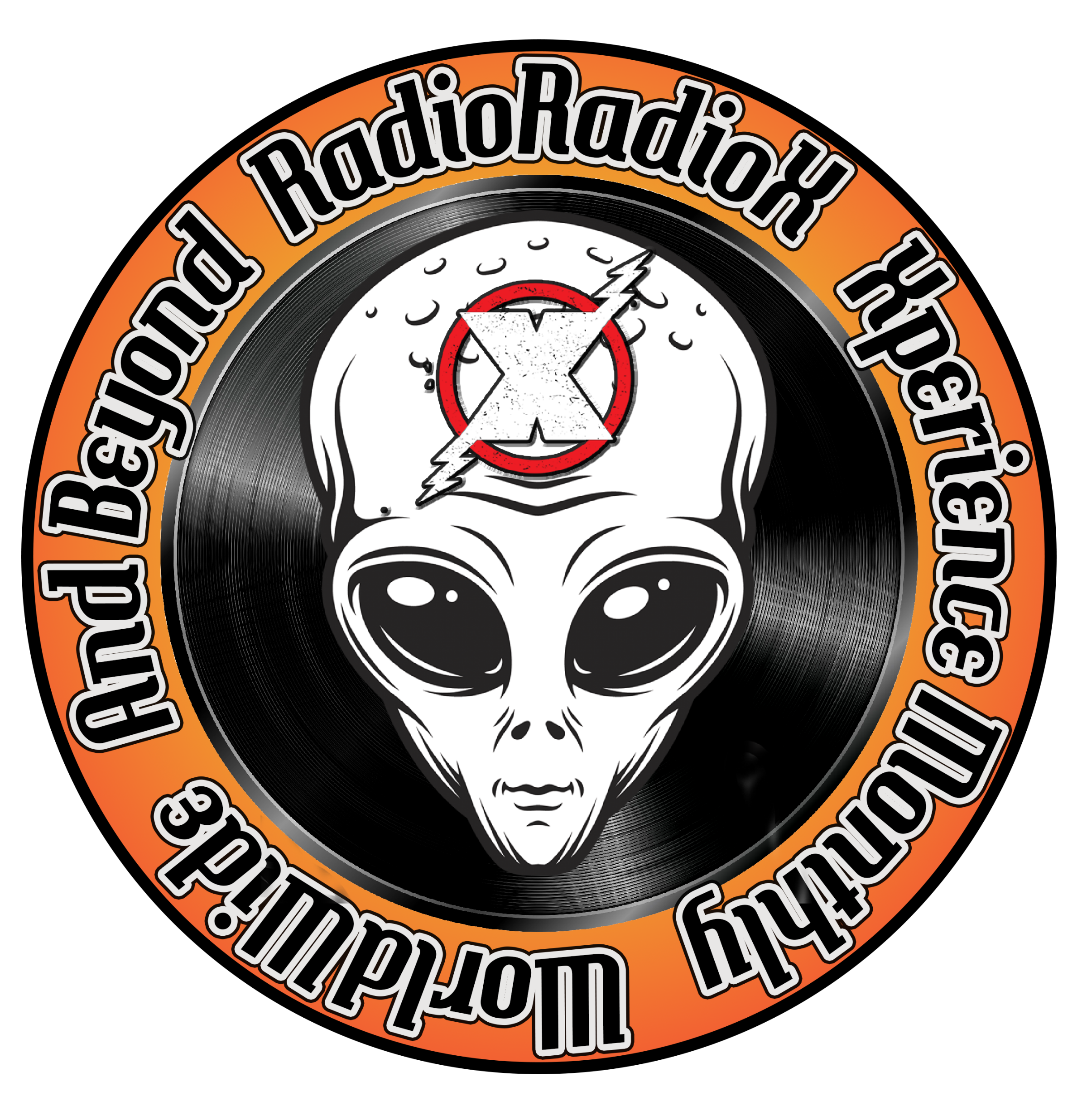 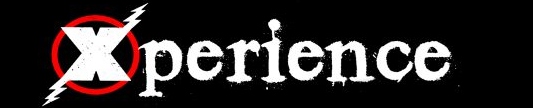 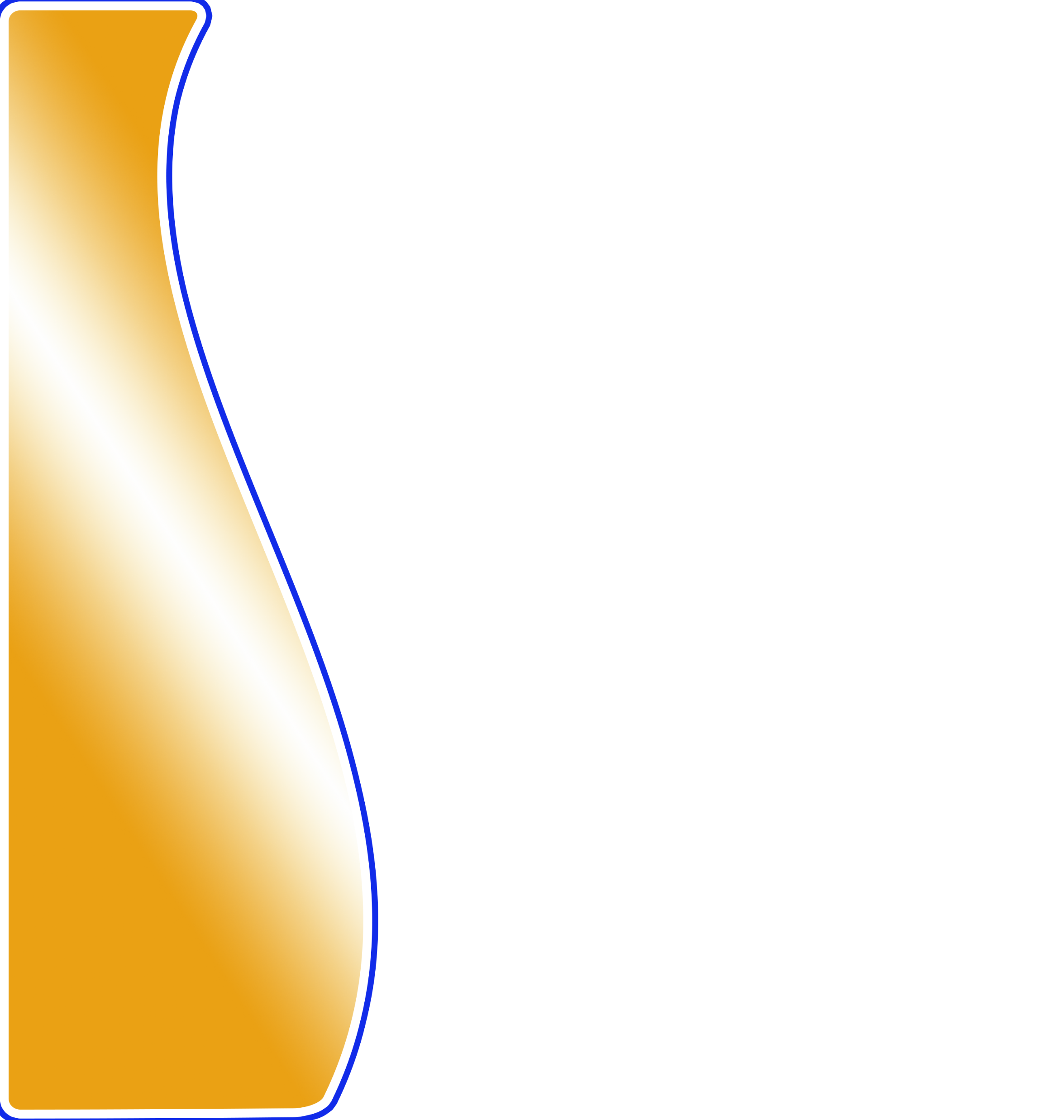 KEY STATISTICS
PAPER IMPRESSIONS Over 16,000 per month

SOCIAL MEDIA 13,505 followers combined.

   TOTAL AVERAGE LISTENER MINUTES – MONTHLY 174,822 min.

Listeners in 61 countries & all 50 states.

Local and Worldwide reach from one media outlet!
You want reach..,We got reach!
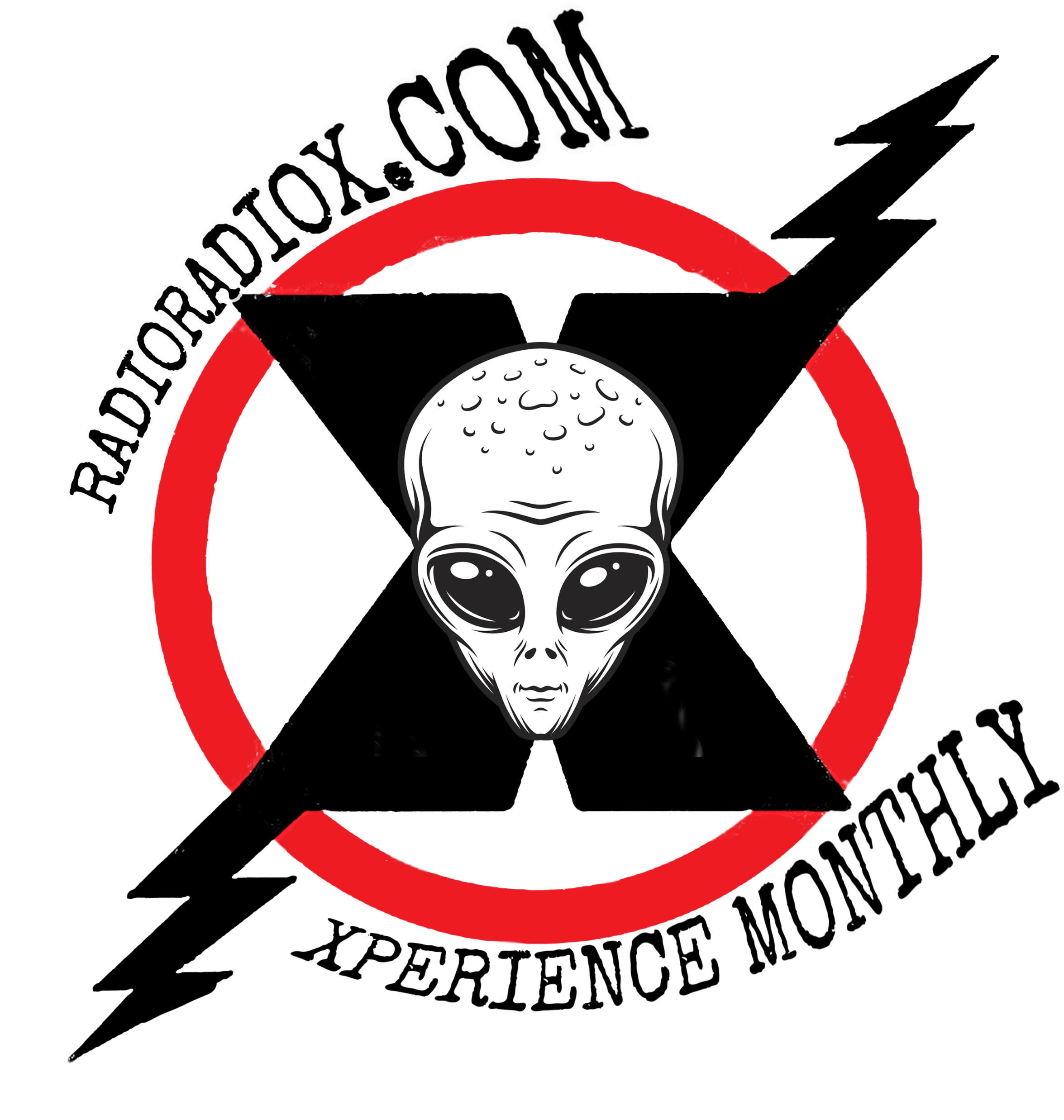 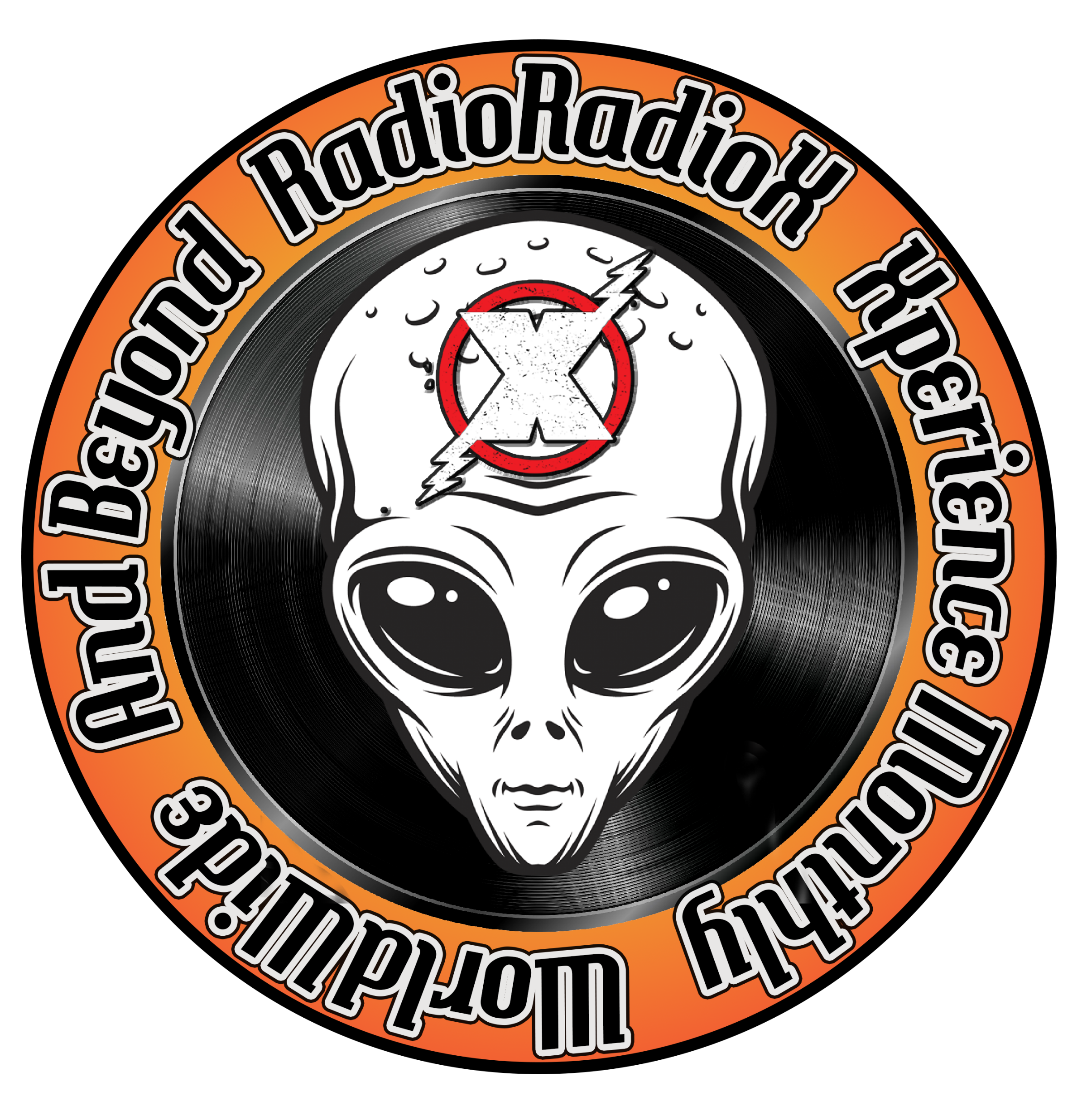 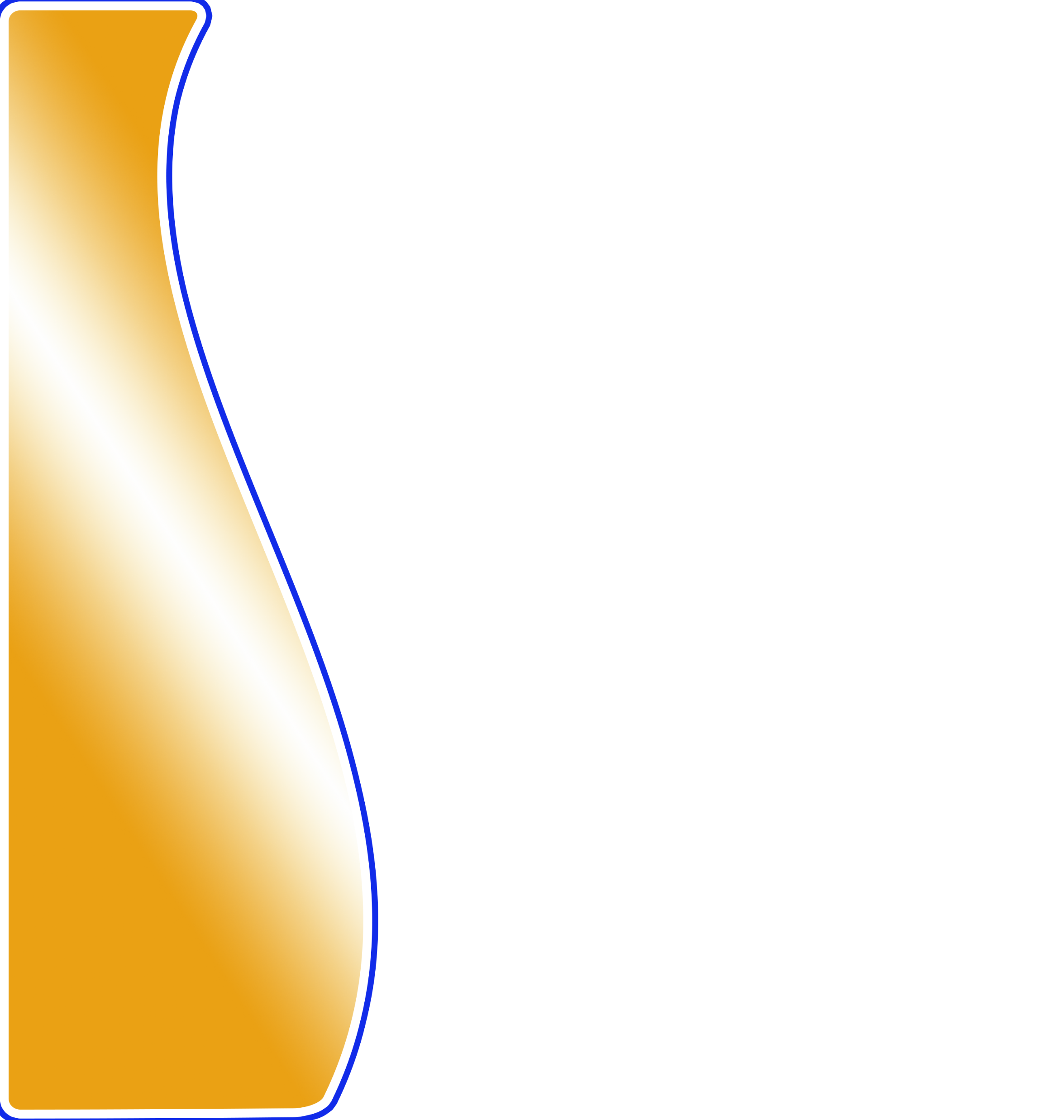 THE FUTURE IS NOW!
Forbes magazine has called Internet radio 
“The biggest advertising opportunity of the future”

Pew Research Center has determined that nearly half of Americans listen to Internet radio 
in their cars. Why pay “drive time” rates for a shrinking audience with ”regular” radio?

Reach listeners all day at work through their computers, phones and devices and 
now more and more in their cars.

Consultant free music with a variety that no broadcast station 
would ever consider.

Listeners can take RadioRadioX everywhere, there are no limits.

     WE ARE THE PIRATE RADIO OF THE 21st. CENTURY!
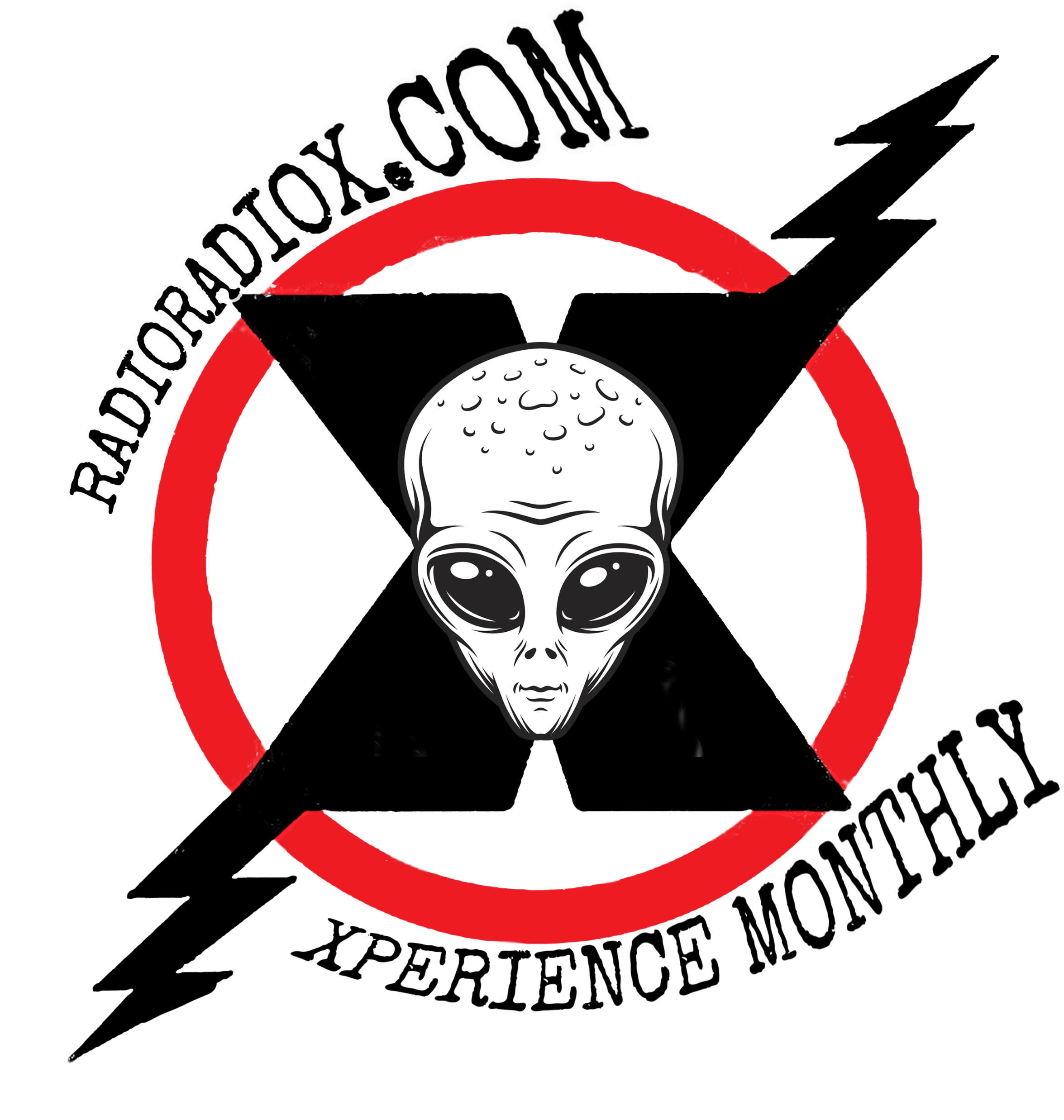 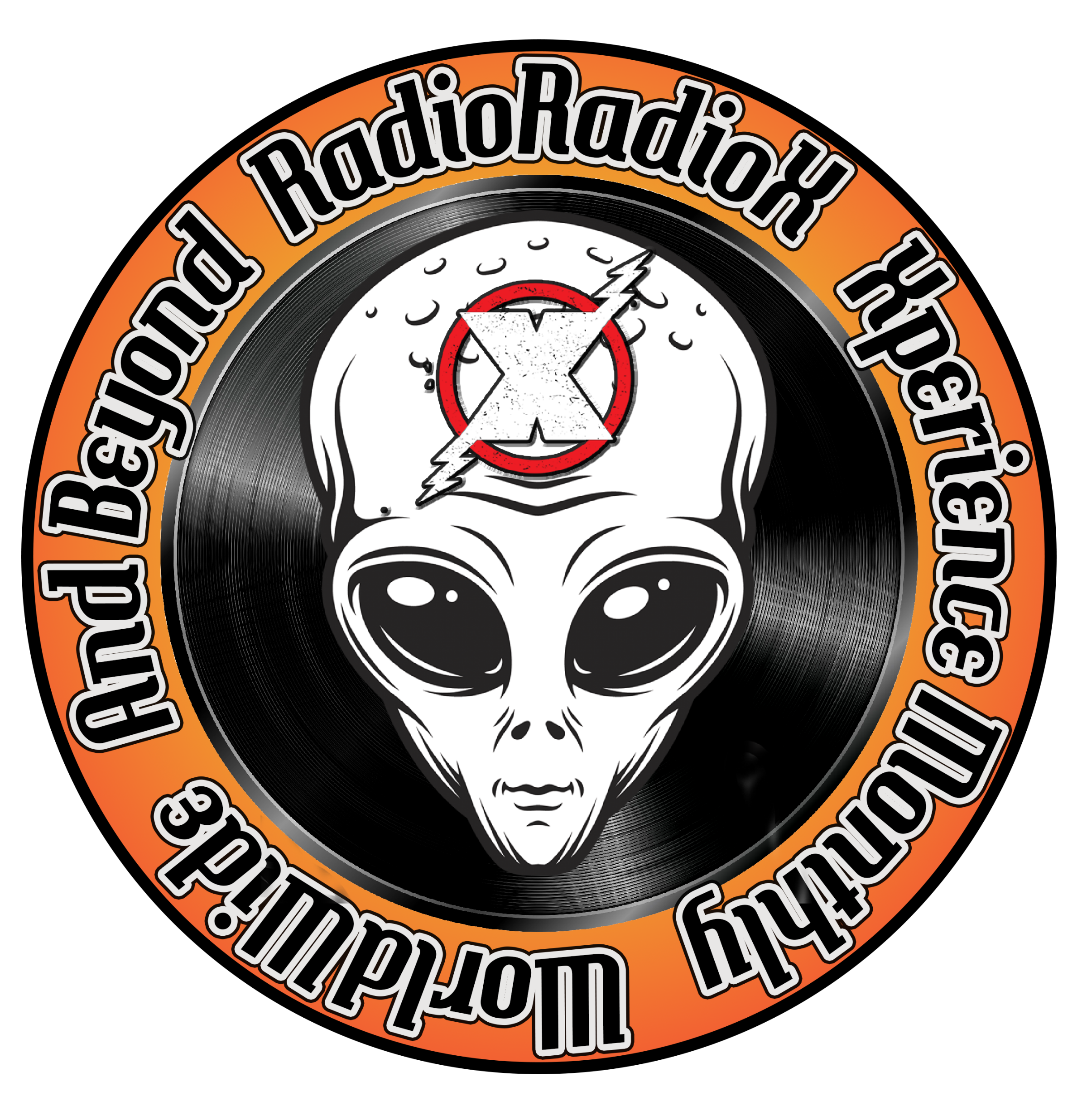 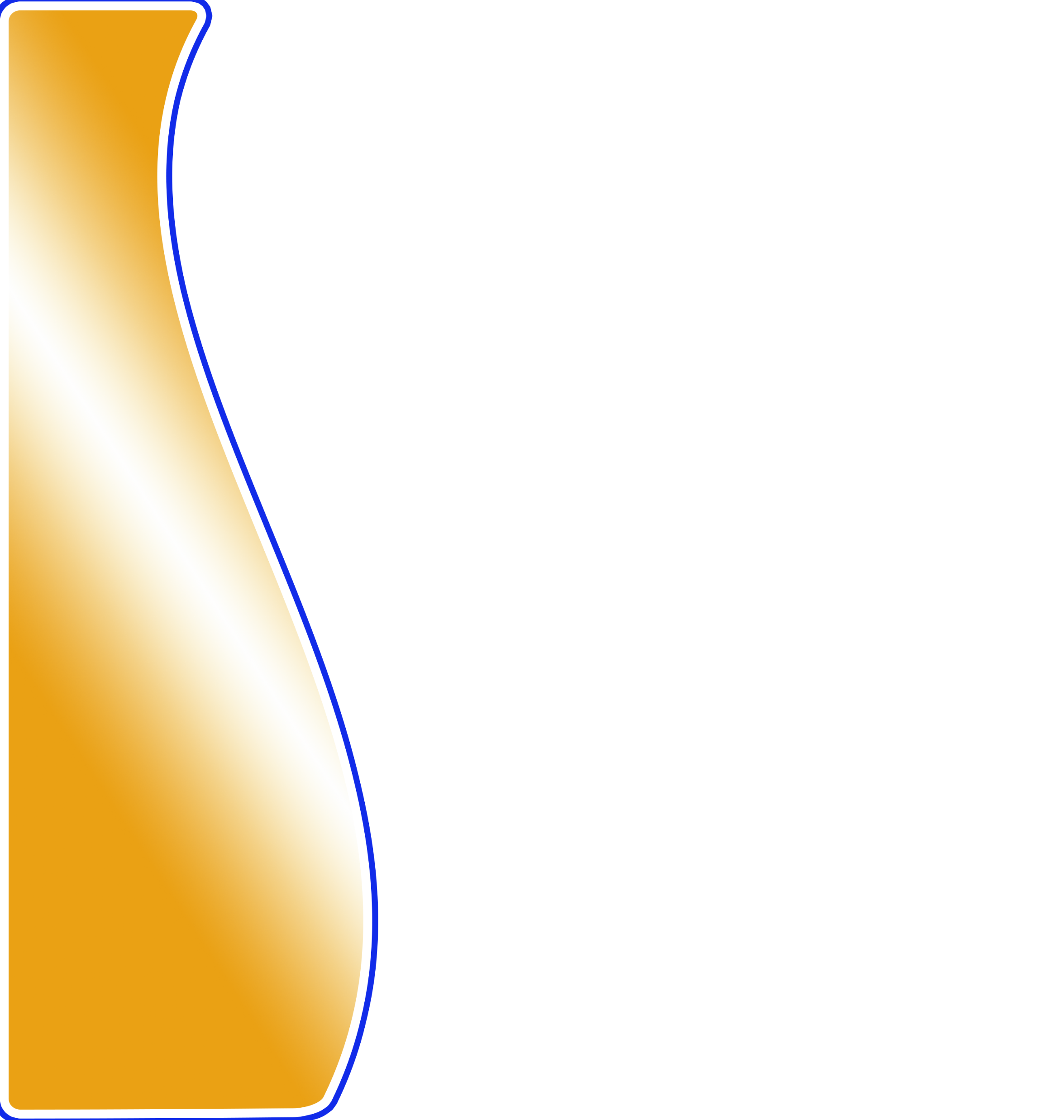 ADVERTISE WITH RADIORADIOX
AND SEE RESULTS
Turn our listeners into your customers with an advertising package from radioradiox.com.   Radioradiox is an affordable 
and effective way to promote your business to an active and affluent customer base that are highly engaged with our station. 
Avg. TSL ( Time Spent Listening) of 431 min.

DEMOGRAPHICS FOR RADIORADIOX.COM 

62% male listeners, 36% female listeners, 4% unidentified

55% male listeners 25-64 age demographic
40 % female listeners 25-64 age demographic

70% of listeners live in the Capital District

Demographics compiled from Radioradiox’s  social media pages’ insight sections. All respondents are double opt in users.

We deliver to points throughout the Capital District, from 
Glens Falls to Selkirk and from Amsterdam to Averill Park
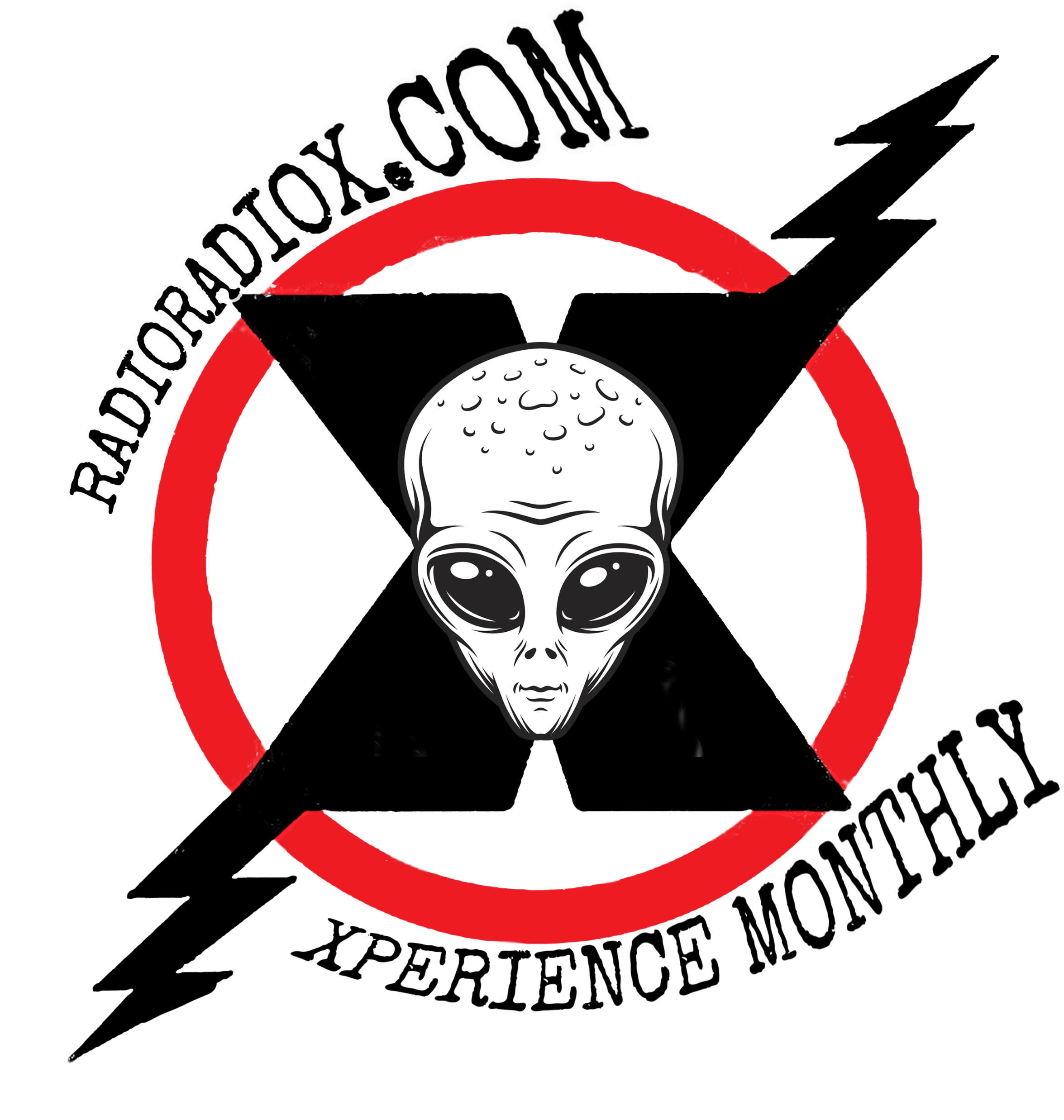 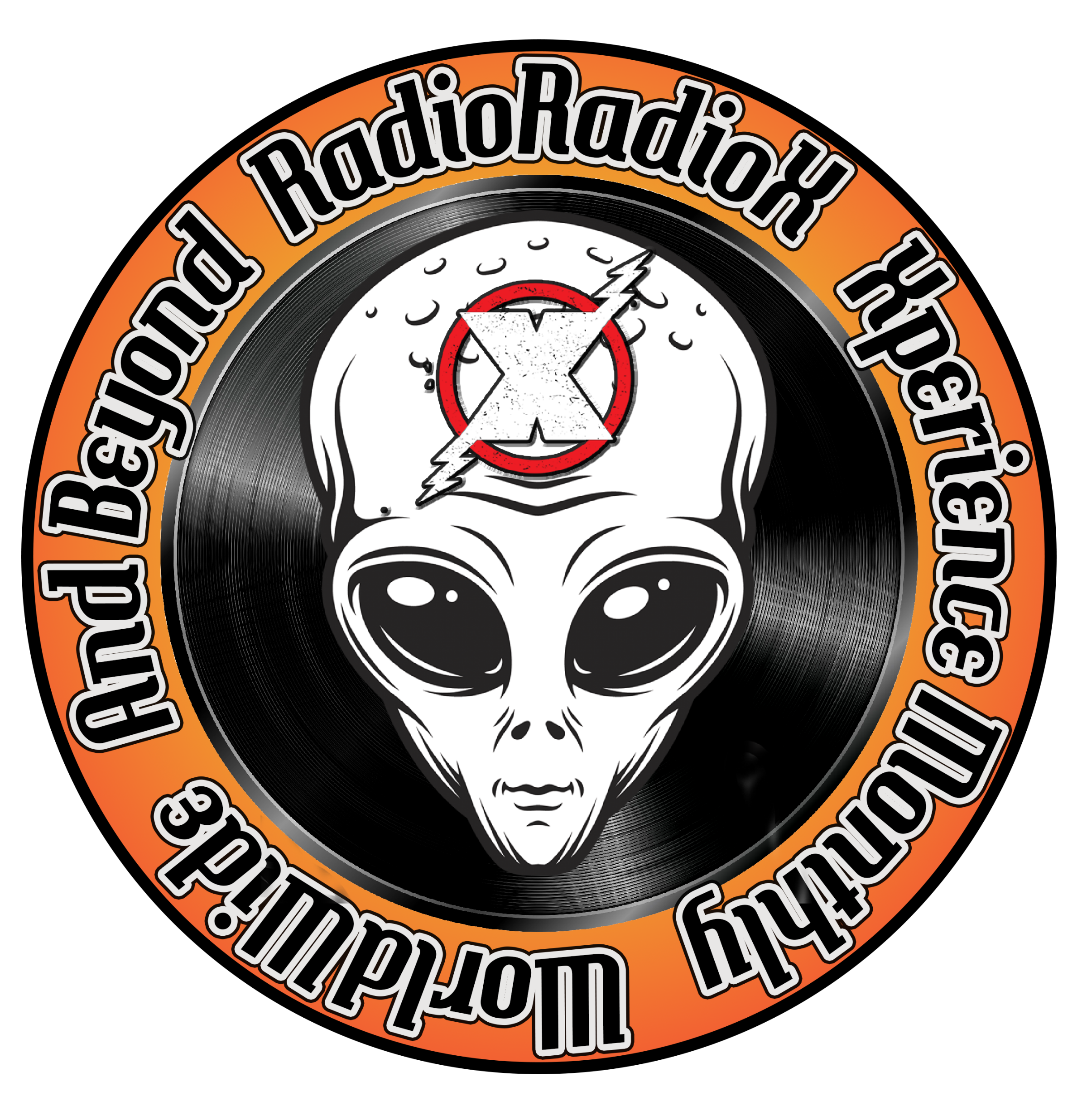 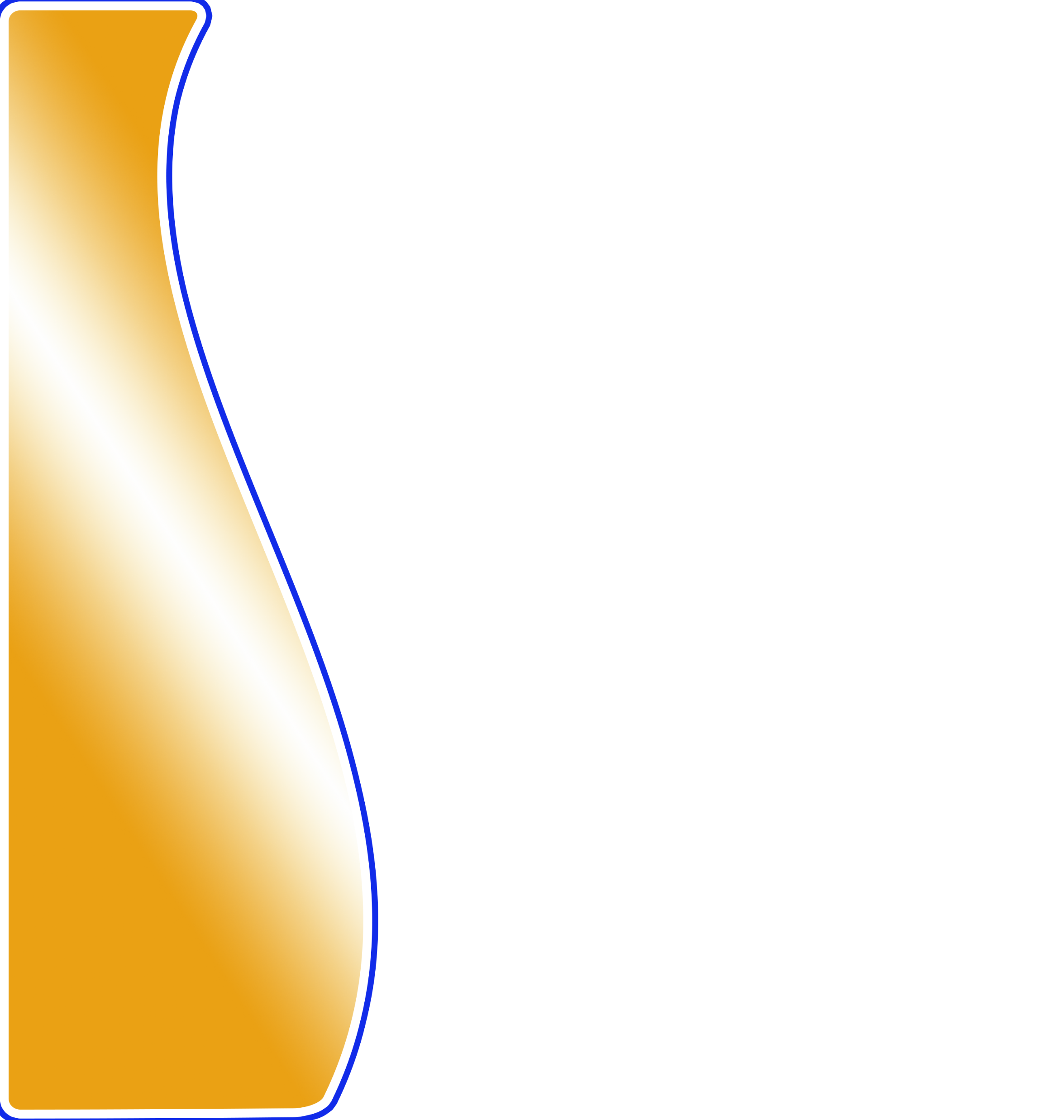 ADVERTISING OPPORTUNITIES
WITH RADIORADIOX
• On-Air commercials- available in 
30 and 60 sec. lengths
• Sponsorship of our specialty shows
• Concert and event sponsorships
• Viewer interactive webpage ads on 
radioradiox.com
• Display ads in The Xperience Monthly
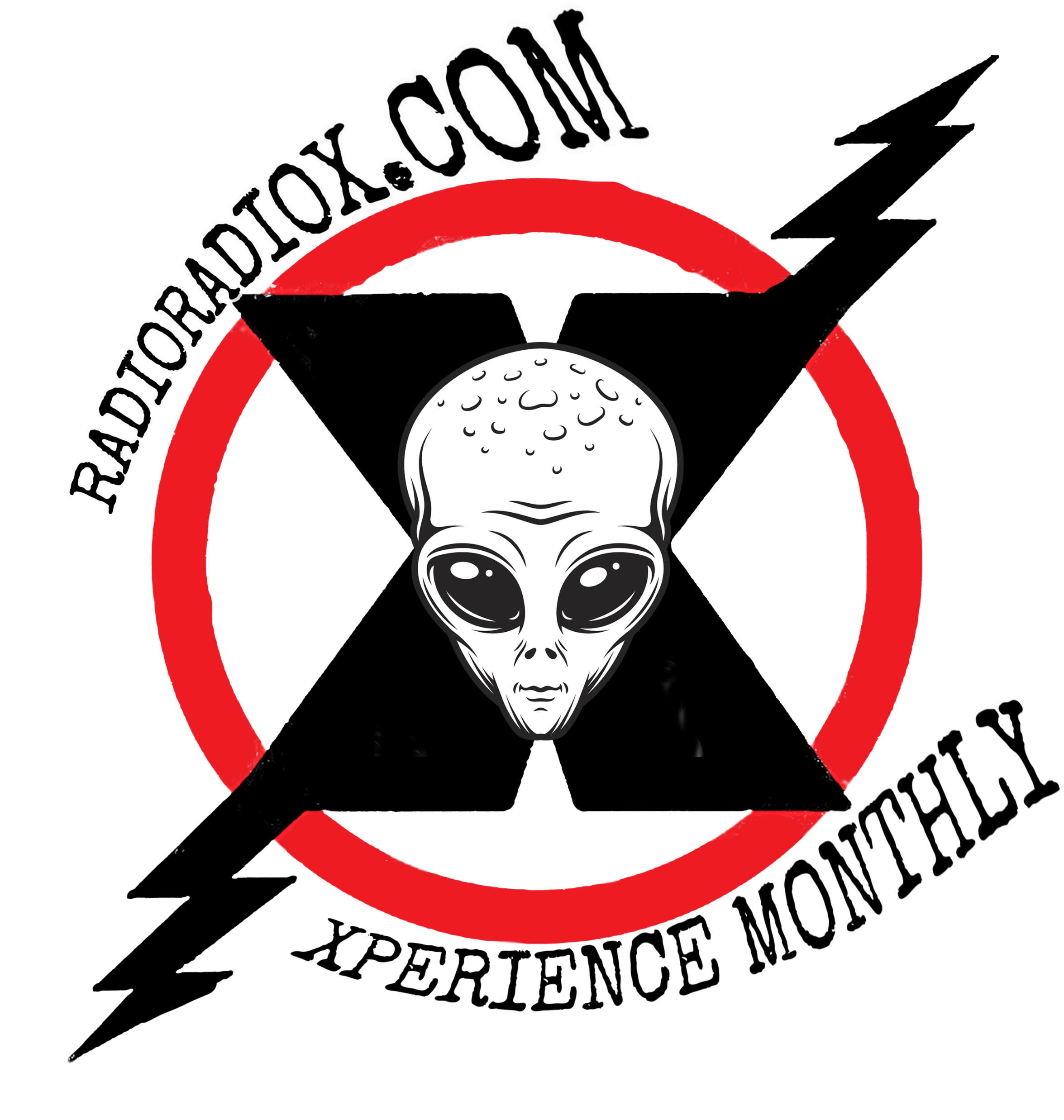 Local Independent Media Matters!
CONTACT ART FREDETTE
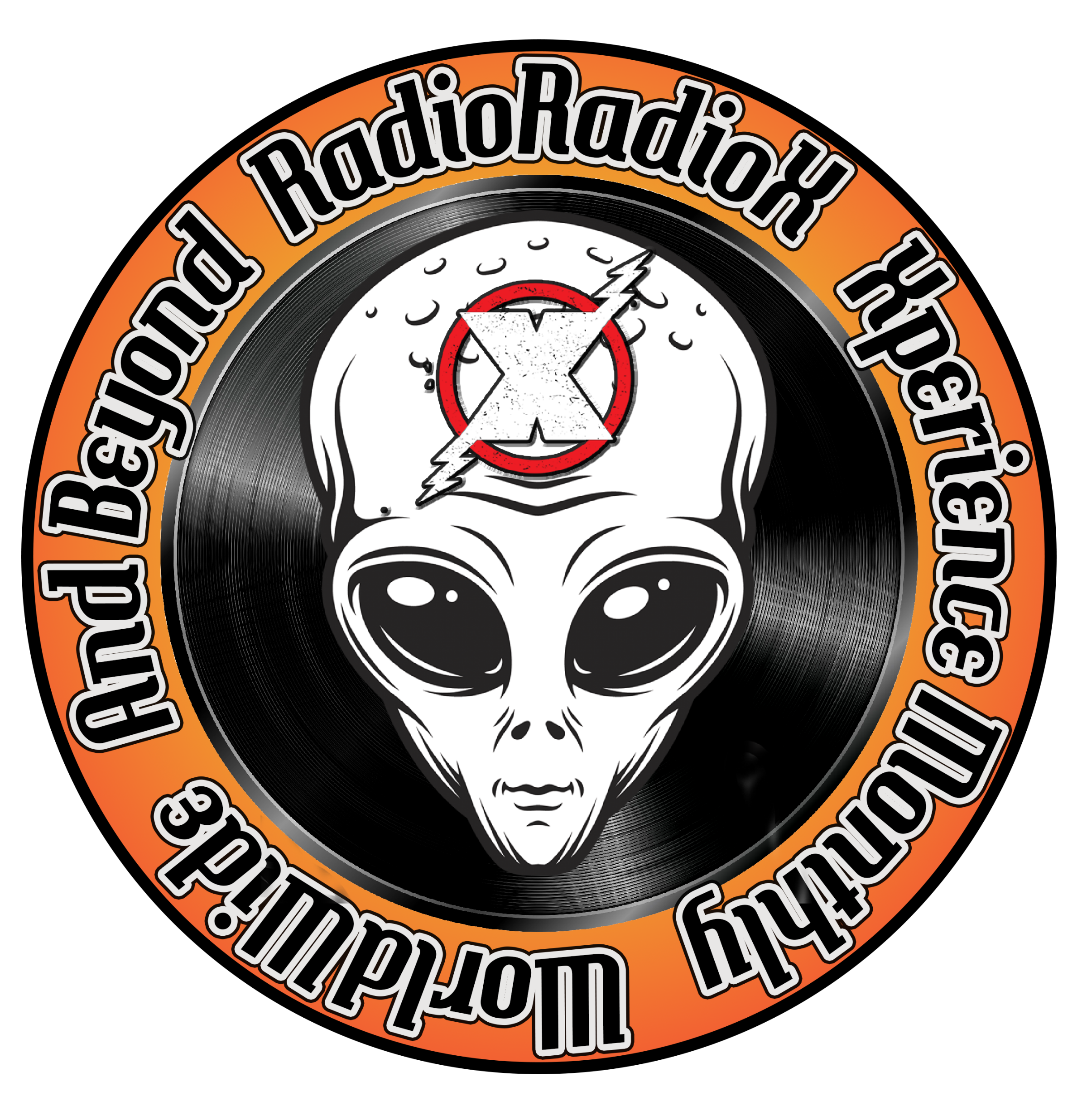 Email: art@radioradiox.com
(518) 729-9060